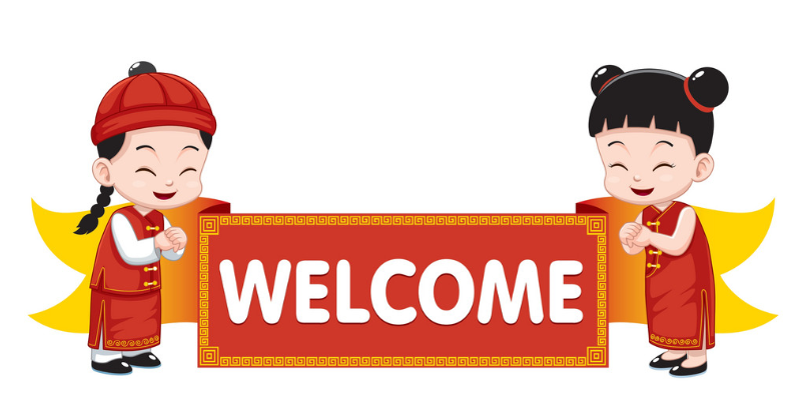 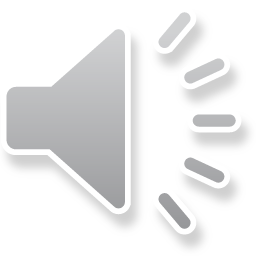 5/26/2020
1
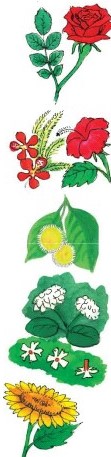 Lesson’s Introduce
Teacher’s Introduce
Sabita Rani Das 
Assistant Teacher
Chandai  Govt. Primary School
Dakshin Surma ,Sylhet.
Email: sabitaranidas21605@gmail.com
Unit: 5 ( How old…..? )
Lessons: Alphabet(4-6)
Parts of lesson: Activity- B 
( Read and say .Trace and write.)
Subject: English.
Class: Two
Time: 45 minutes
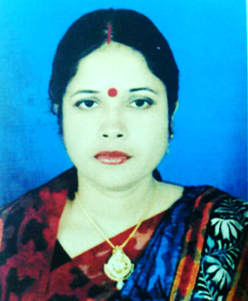 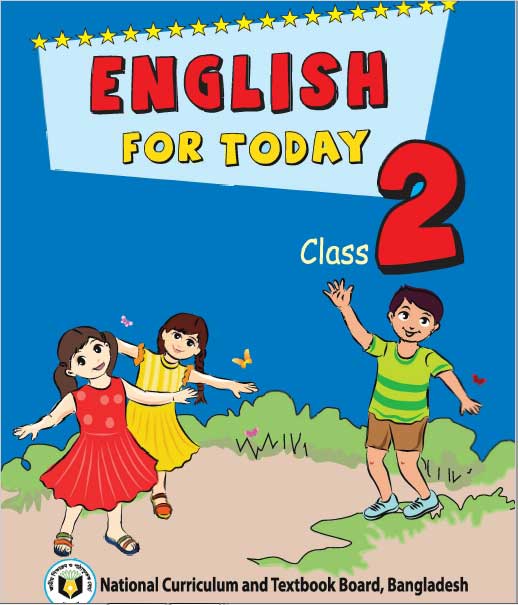 5/26/2020
2
Safety environment by greetings song.
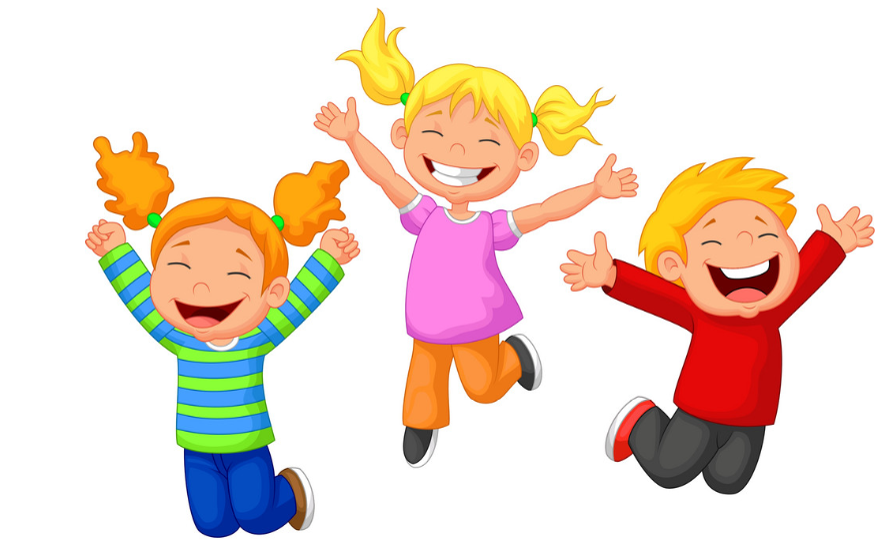 Hello! Hello!
How are you?
I’m good,
I’m great!
How about you?
Na na nana na na na,
Hei, na na nana na na na!
5/26/2020
3
Dear students look at the below pictures and say the pictures name.
What’s this ?
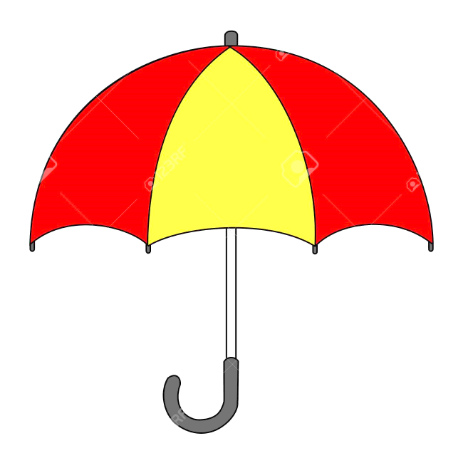 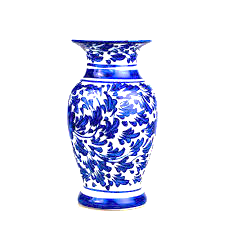 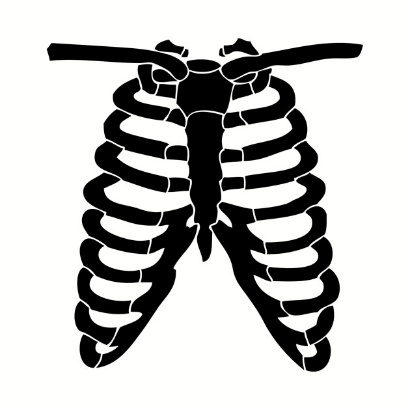 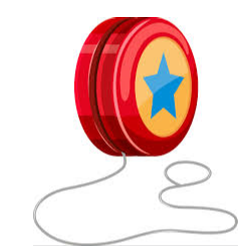 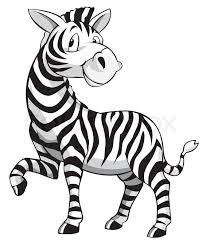 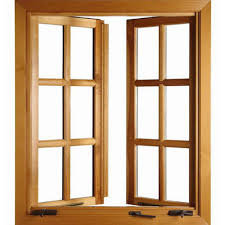 Answering the questions I will declaration today’s lesson.
5/26/2020
4
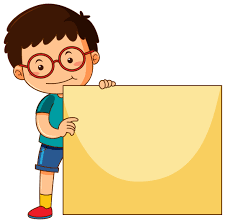 Today’s our lesson is....
Unit:5(How old…..?)
Lessons:4-6
Alphabet (u to z)
Activity: B
Read and say. Trace and write
5/26/2020
5
LEARNING OUTCOMES
By end of the lesson students will be able to-------
Speaking: 1.1.1 repeat after the teacher simple words and phrases with proper sounds and stress.
                 1.1.2 say simple words and phrases with proper sounds and stress.
Reading: 1.3.1 recognize and read the names of objects having the same  initial and final sounds.
Writing: 1.2.1 write non-cursive small letters.
5/26/2020
6
Dear students now say the word for each letter which we learned in the previous class.
Now repeat after me.
Spell out the words.
U u
umbrella
V v
vase
W w
window
X x
x-ray
Y y
yo-yo
Z z
zebra
5/26/2020
7
Open your English book at page no - 11 and see the Activity- B
Read and say. Trace and write.
umbrella
vase
window
x-ray
yo-yo
zebra
Exchange your book with other and check the text of other.
Let’s practice on the board.
5/26/2020
8
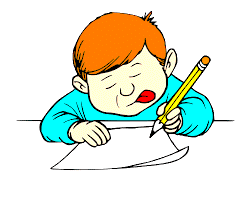 Dear students now we will practice writing the words in the air in our exercise book.
Techniques: WCW
5/26/2020
Read and say…..
x-ray
vase
yo-yo
window
zebra
umbrella
window
x-ray
yo-yo
zebra
umbrella
vase
window
x-ray
zebra
yo-yo
umbrella
vase
umbrella
x-ray
zebra
yo-yo
vase
window
Marking weak students and taking to care.
Techniques: SGW.
5/26/2020
One day one word
Look at the picture attentively.
What’s this?
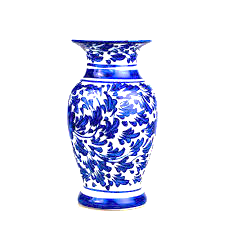 vase
ফুলদানি
Spell out the word - SGW
5/26/2020
11
Select the suitable letters and find out the right word.
b
c
z
x
a
o
z
w
r
e
The right word is
zabre
zebra
zebar
zaber
5/26/2020
12
Say the missing letter.
windo--
wind--w
win--ow
wi--dow
w--ndow
--indow
Write the word to your exercise book.
window
জানালা
5/26/2020
13
Dear students look at the below picture and re-arrange the following letters which will be make a meaningful word.
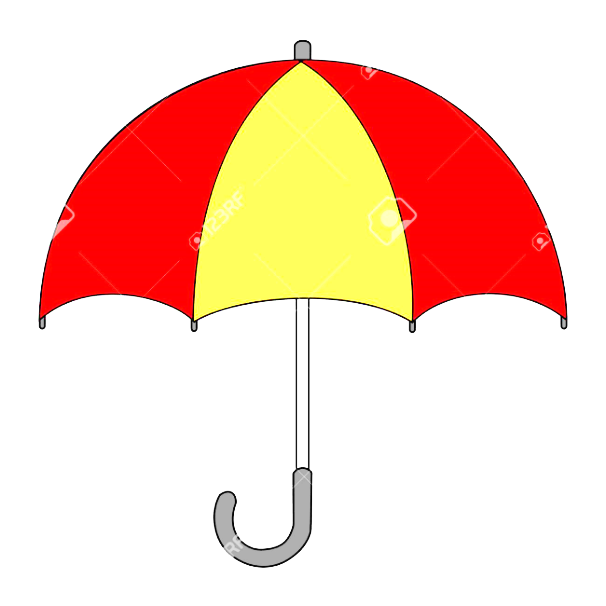 r
e
m
a
u
b
l
l
The meaningful word is……….........................
5/26/2020
14
Evaluation
Write the following words in your English handwriting exercise book.
uniform
violin
well
xylography
zero
yoke
5/26/2020
15
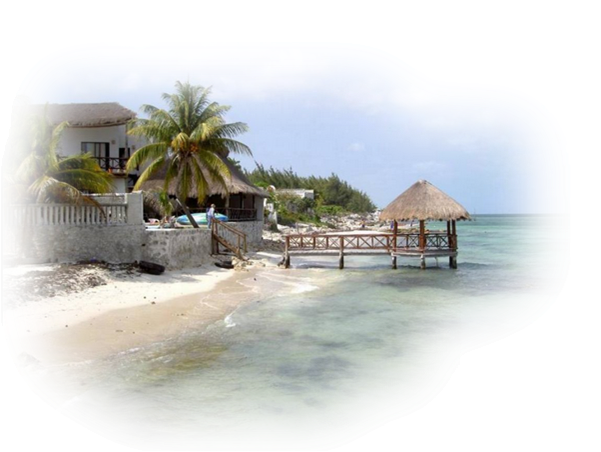 Home work
Page no – 11    activity-B will well read and write.
5/26/2020
16
Thank you,that’s all 
for today.
Goodbye.
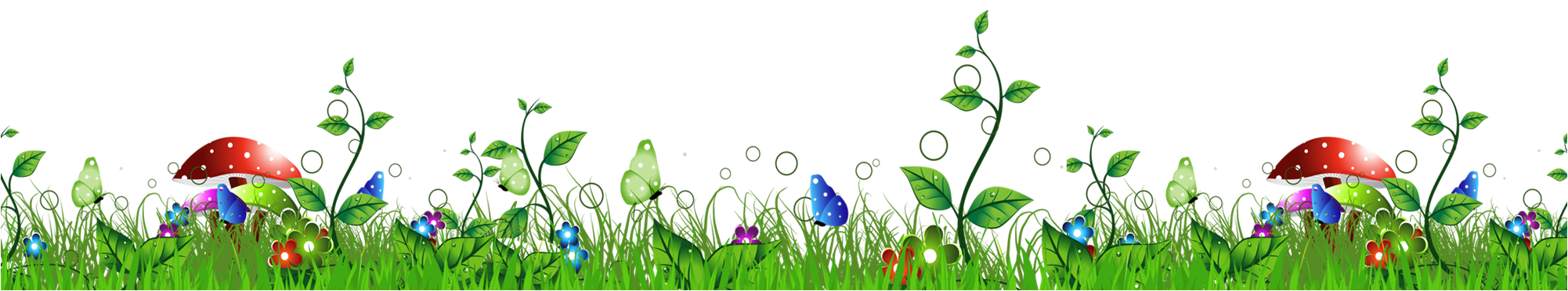 5/26/2020
17